Project Quality Plan
Cryogenic Distribution System 
for the Lund Test Stand 2 


Agnieszka Piotrowska



Wrocław, 2017-01-12
Introduction
Wroclaw University of Science and Technology  
public academic school 
quality managment system can’t be confirmed 
by standards e.g ISO 9000
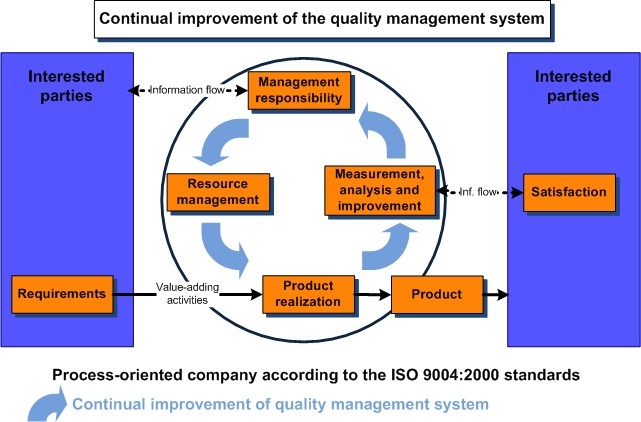 Introduction
Wroclaw University of Science and Technology  
public academic school 
quality managment system can’t be confirmed 
by standards e.g ISO 9000
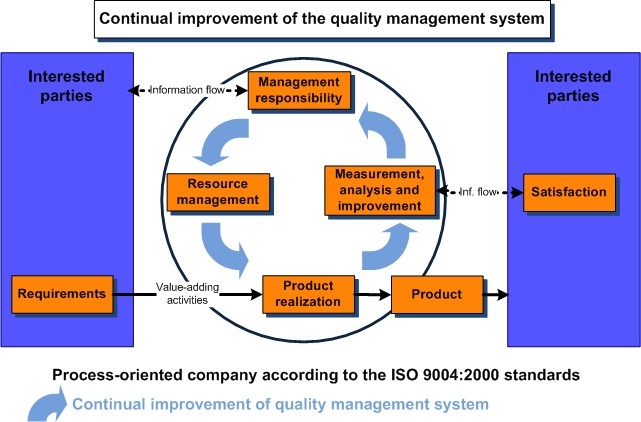 PROJECT QUALITY PLAN
Collaboration Structure
In-Kind 
Contribution 
Agreement
Commercial 
Contracts
ESS
CONTRACTORS
WUST
Technical 
Annexes


Technical Documents
Status Reports
Technical Packages
Reports
- Manufactures
- Producers
Cycle of the LTS2 Project Execution
WUST
Requirements for the CDS-LTS2 (specification, conceptual design)
Detailed technical model of the system
System components
ESS
CONTRACTORS
Commissioning of the system
Procurement
Manufacturing
Installation incl. tests
Integration
Transport
Testing
Cycle of Project Execution
Wroclaw University of Science and Technology

Project Manager: Jaroslaw Polinski
overall responsibility for the successful execution of the project according to the ESS requirements including coordination of all technical issues, supervising engineering team, delivery of technical documentation, contact and supervision of the suppliers and manufacturers

Engineering team:
Janusz Skrzypacz 	design, mechanical calculations
Krzysztof Tomczuk 	instrumentation and control systems
Przemysław Jaszak 	design, mechanical calculations
Agnieszka Piotrowska  	risk analysis, quality supervision 
Maciej Grabowski 	design
WUST
Requirements for the CDS-LTS2 (requirments, specification, conseptual design)
Design (technical details of the system)
Procurement
ESS
CONTRACTORS
Commissioning of the system
Procurement
Manufacturing
Installation incl. tests
Integration
Transport
Testing
Cycle of Project Execution
Sub-contractors

Manufacturing:	External company with at least 10 years of 			confirmed experience in manufacturing of complex 		cryogenic systems, certified in conformity with ISO 		9001 and ISO 3834

Delivery:	External company certified in conformity with ISO 		9001
		
Installation, 	External company with at least 10 years of 	
Testing:		confirmed experience in installation and testing of 		complex cryogenic systems, certified in conformity 		with ISO 9001 and ISO 3834
WUST
Requirements for the CDS-LTS2 (requirments, specification, conseptual design)
Design (technical details of the system)
Procurement
ESS
CONTRACTORS
Commissioning of the system
Procurement
Manufacturing
Installation incl. tests
Integration
Transport
Testing
LTS2 project quality goals
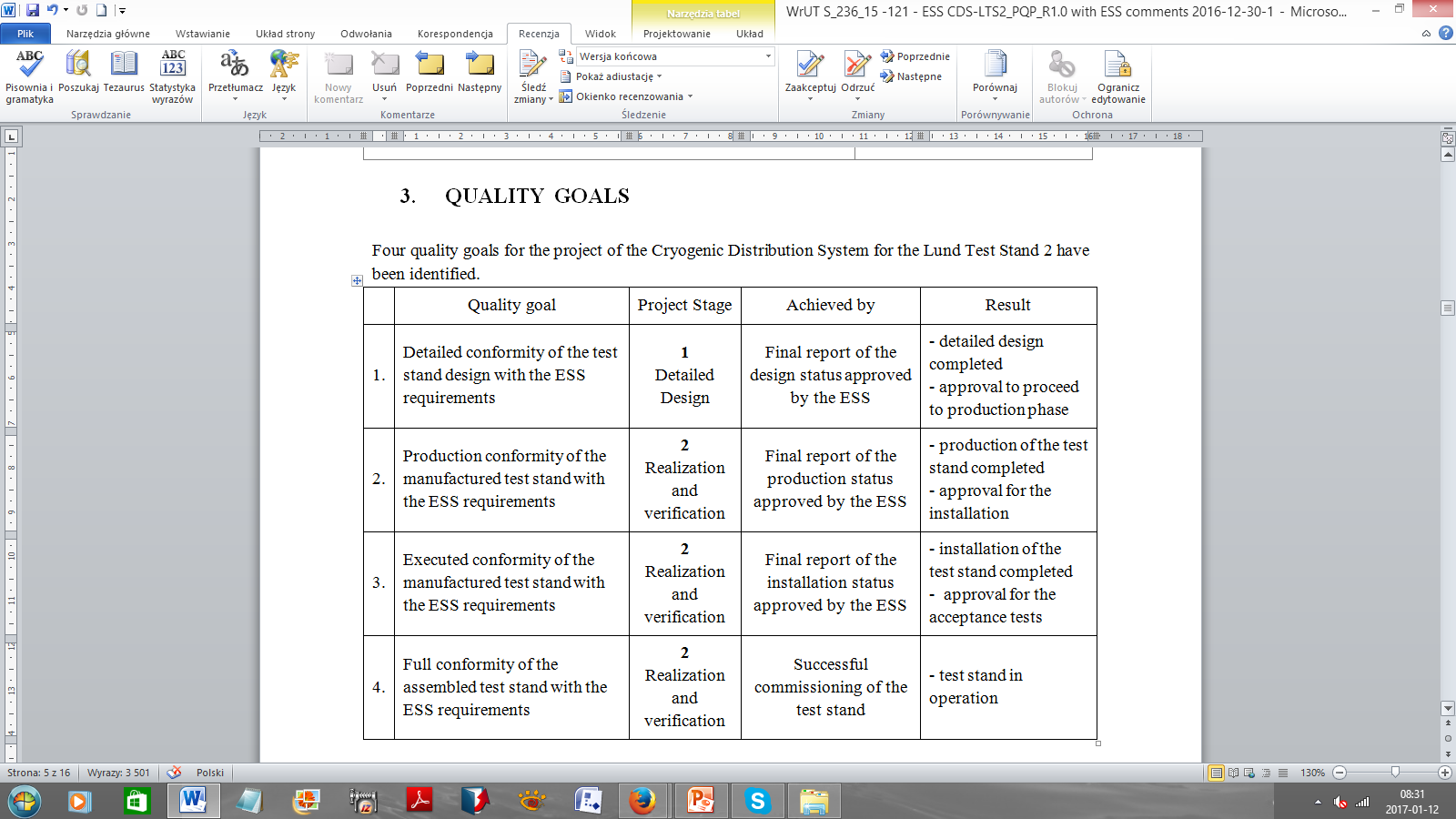 Responsibility structure for the LTS2 project execution
Detailed design of the system
Procurement
Requirements for the CDS-LTS2 (specification, conceptual design, requirements)
Manufacturing
Supervision of the system manufacturing, transportation and installation
Testing
Schedules
Transport
Procurement
Installation incl. tests
WUST
CONTRACTORS
ESS
System Commissioning
Responsibility structure for the LTS2 project execution
ESS - WUST

List of documents needed to complete the PQP 
Identification of key document, retention period of the records
Resources, infrastructure
Communication between the ESS and WUST (reports, meetings)
Control and aproval of changes
Control of nonconforming products
Implementation, revisions of the PQP
Audits
WUST – SUB-CONTRACTORS

Supervision of the sub-contractors (visits, reports)
Comunication between the WUST and sub-contractors
Infrastructure required
Purchasing 
Codes, identification and traceability of the components
Detailed design of the system
Procurement
Requirements for the CDS-LTS2 (specification, conceptual design, requirements)
Manufacturing
Supervision of the system manufacturing, transportation and installation
Testing
Schedules
Transport
Procurement
Installation incl. tests
WUST
CONTRACTORS
ESS
System Commissioning
PQP document
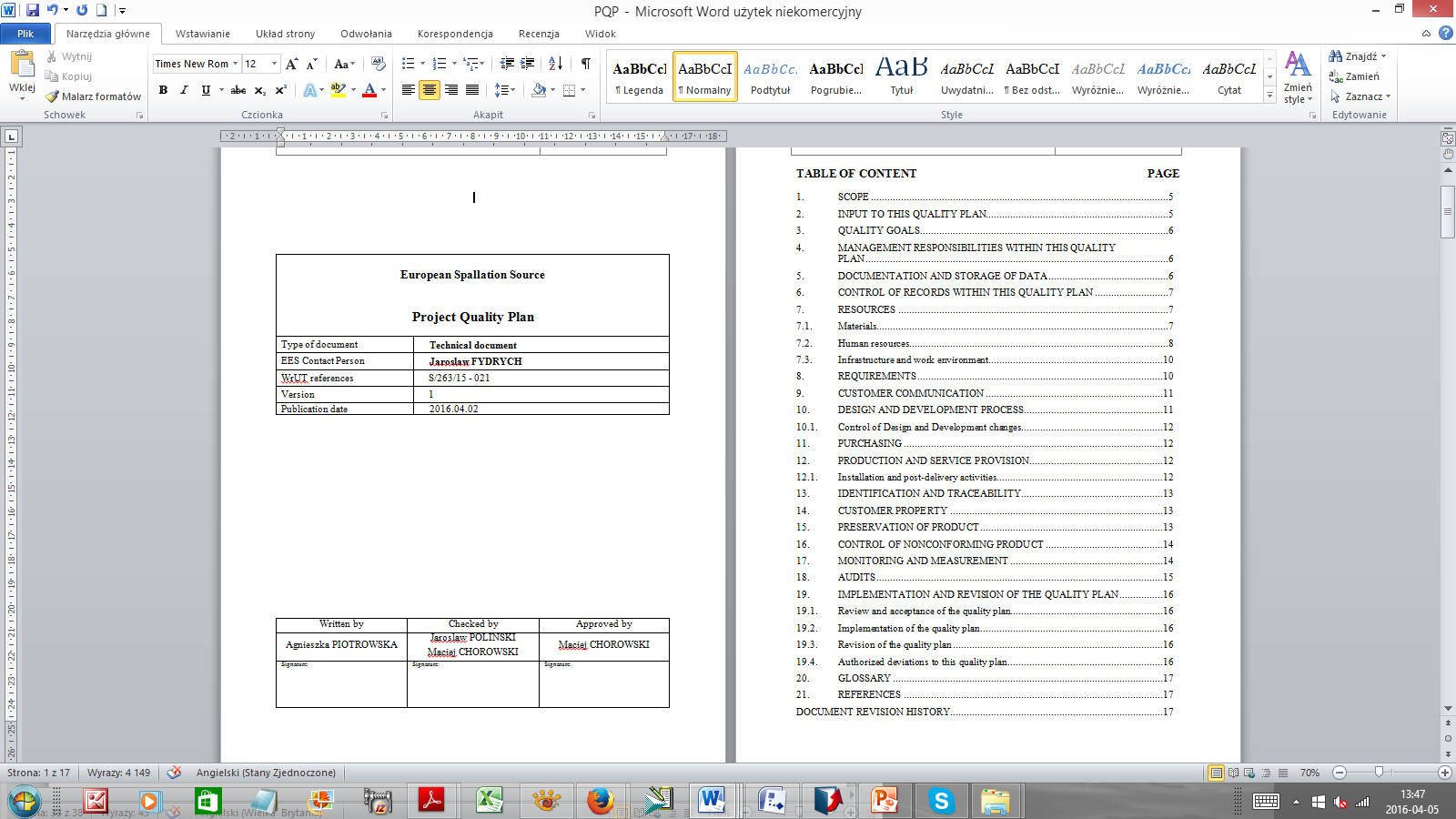 ESS Template for Project Quality Plan
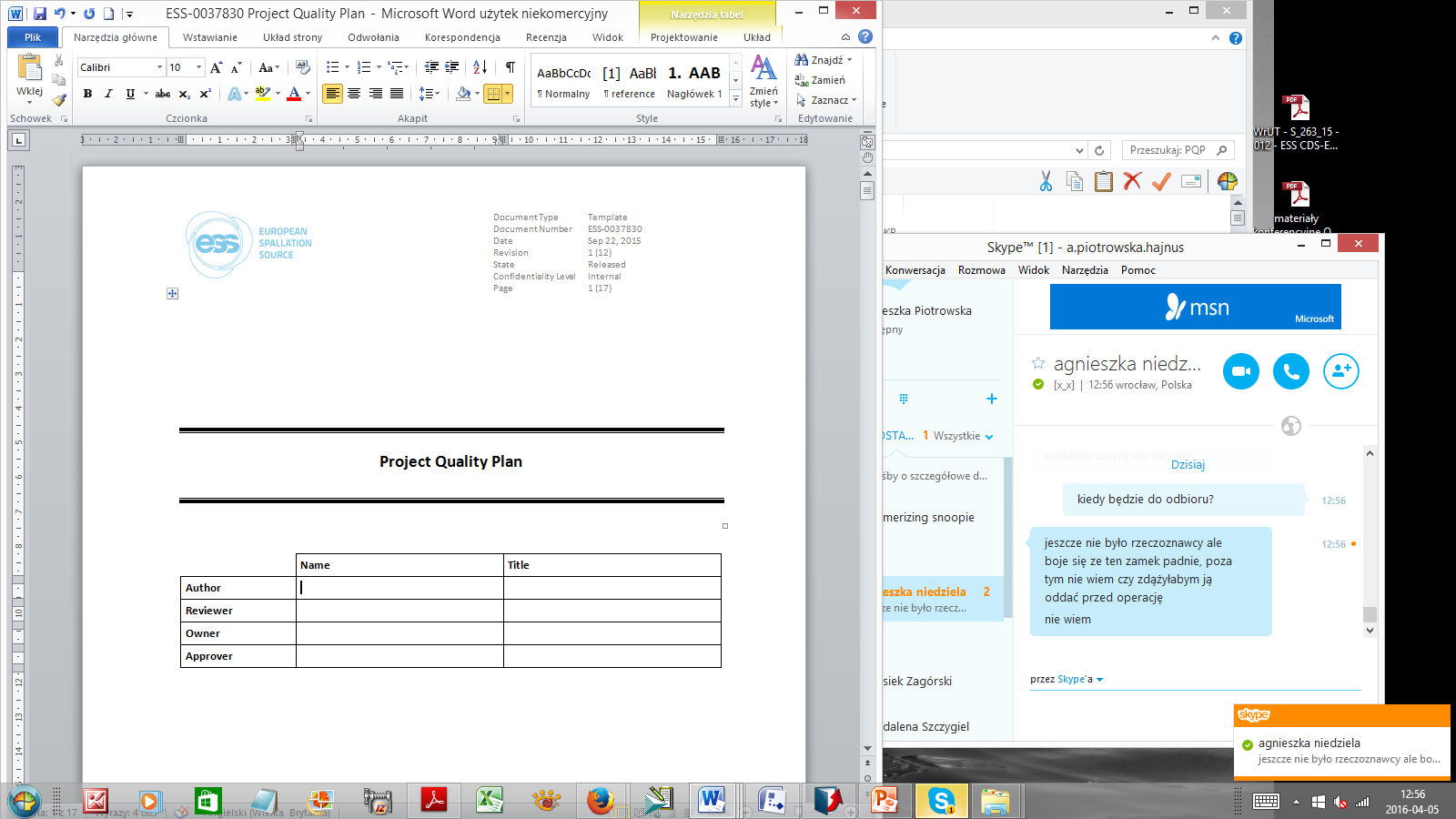 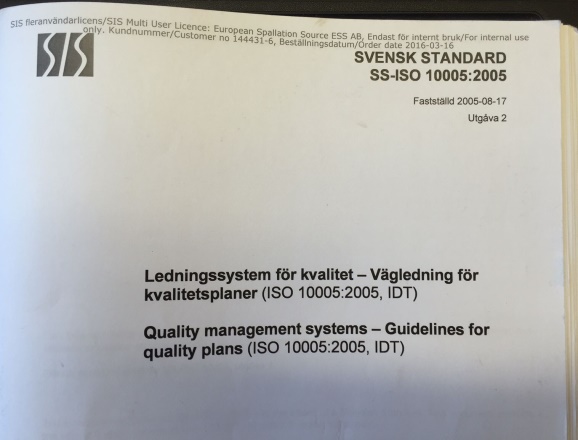 Project Quality Plan:
Technical data packages for 
CDR, TRR1, IRR, TRR2, SAR
Quality managment system – Guidelines for quality plans 
(ISO 10005:2005, IDT)
Thank you for your attention!